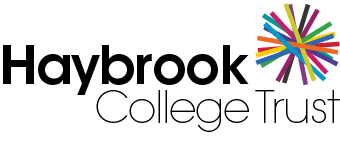 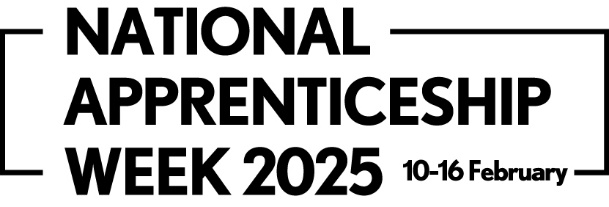 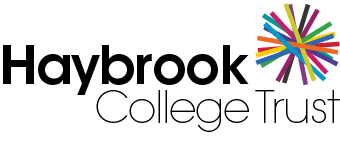 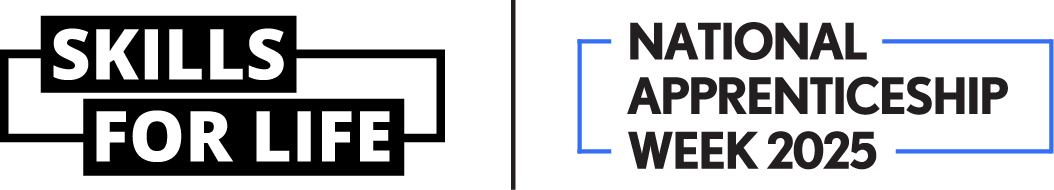 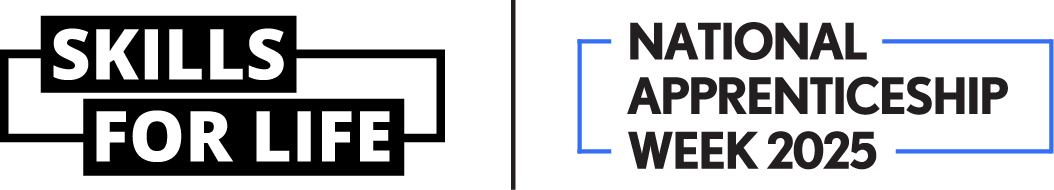 What comes to mind when you hear the word “apprenticeship”?
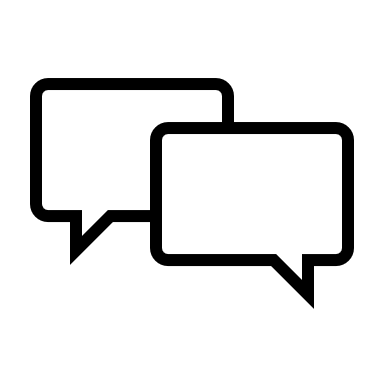 Let’s discuss…
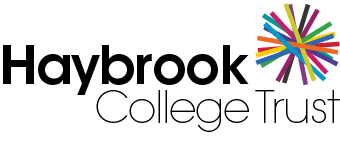 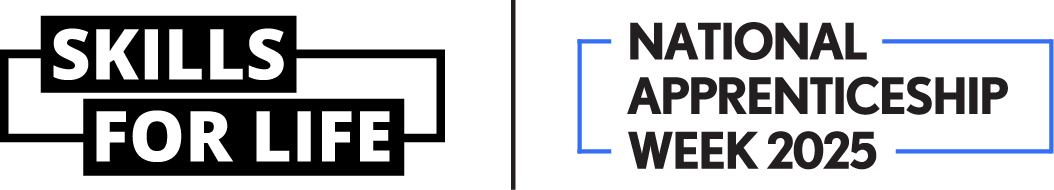 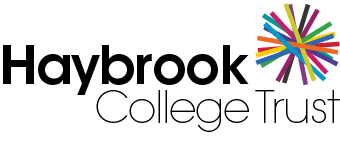 What is an Apprenticeship?

An apprenticeship is a paid job where the employee learns and gains valuable experiences.
Alongside on-the-job training, apprentices spend at least 20% of their working hours completing classroom-based learning with a college, university or training provider which leads to a nationally recognised qualification.
Apprentices Are Amazing Film
Let’s play a Game…
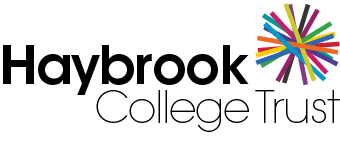 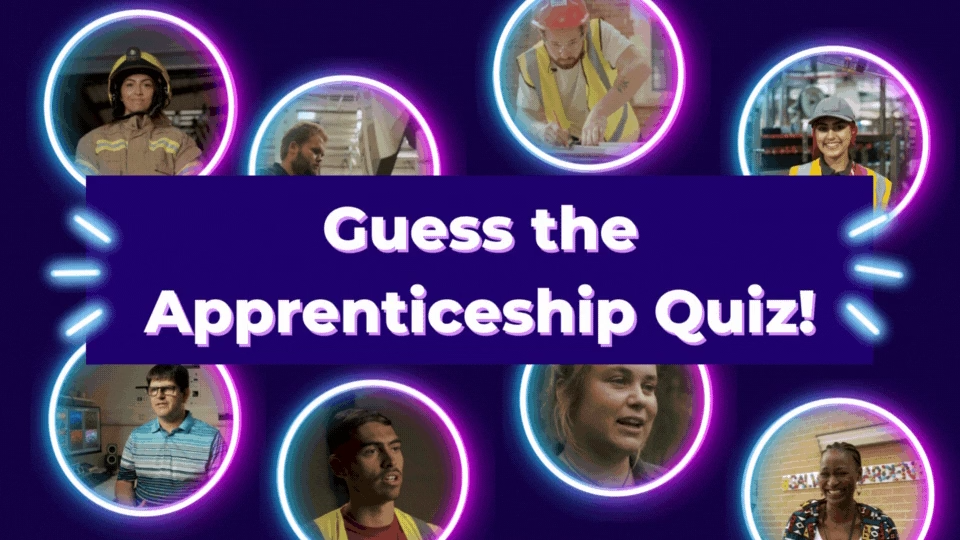 Guess the Apprenticeship Quiz - Amazing Apprenticeships
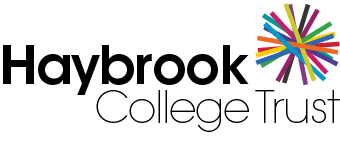 Skills for Life
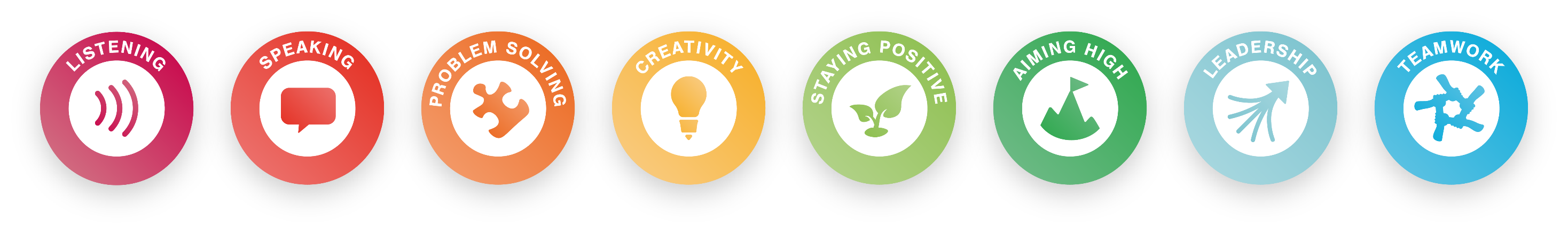 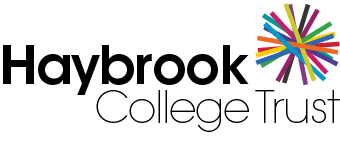 What is a skill?
Indeed.com

Skills are the knowledge, competencies and abilities to perform operational tasks.
Cambridge Dictionary

An ability to do an activity or job well, especially because you have practiced it.
BBC Bitesize

The ability to do something well.
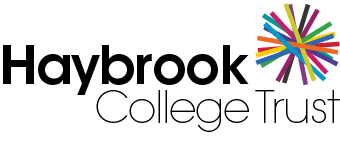 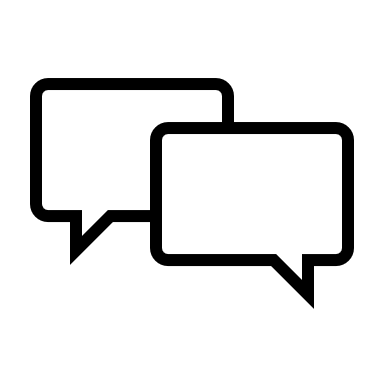 Identify 3 skills that you have. 

If you get stuck, maybe ask a friend or teacher to give you some examples.
Skills for Life
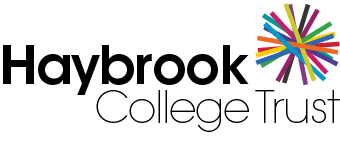 Think about your life,10 years from now.

Will we still need the same skills then as we do now?

Why do you think this?
Why are these skills important?
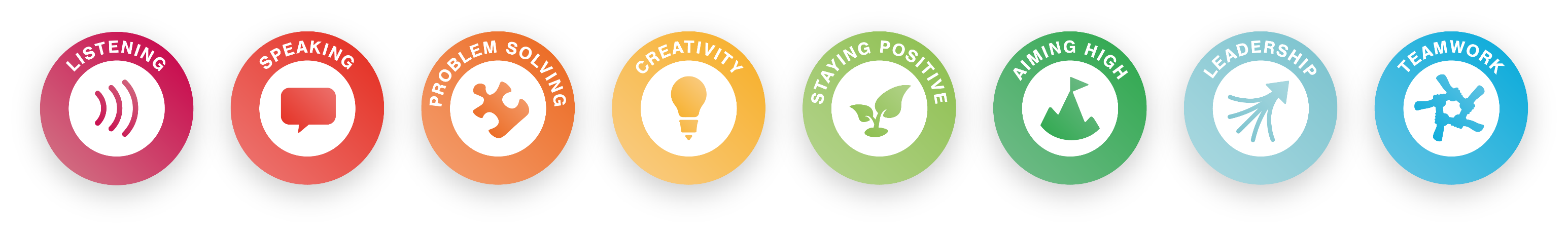 Think of a real life example of when you have used one or more of these skills. 

Write them down or share with the group.
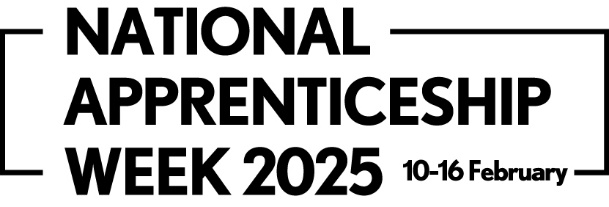 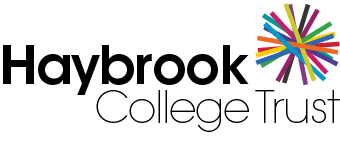 Now let’s have a look at some different apprenticeships. 
For each one, discuss the following:

What skills would an individual gain from this apprenticeship? 

Why are those skills important to: the individual; family and friends; wider society?
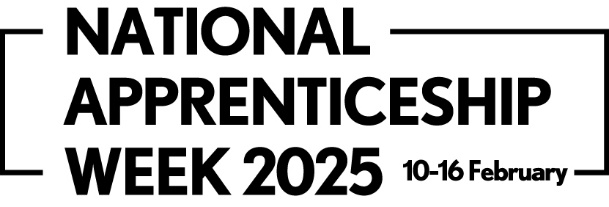 Activities
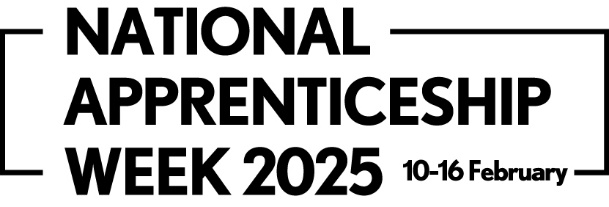 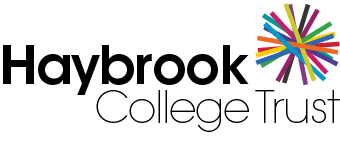 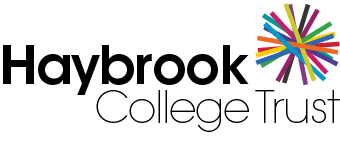 Click on the link below to create you personal Apprenticeship account
Create your GOV.UK One Login or sign in - GOV.UK One Login
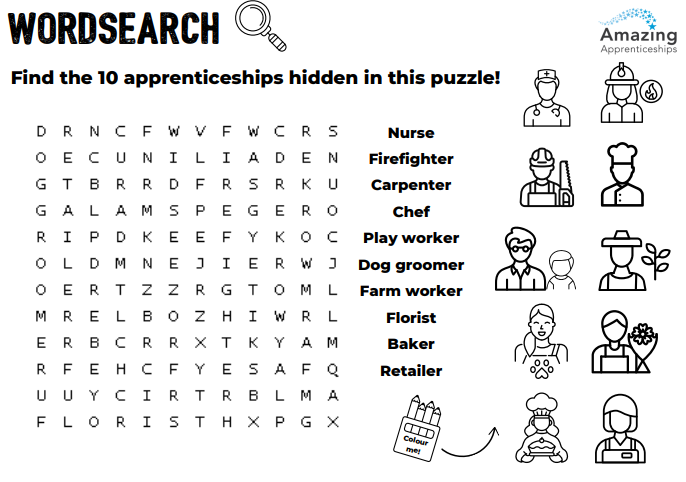 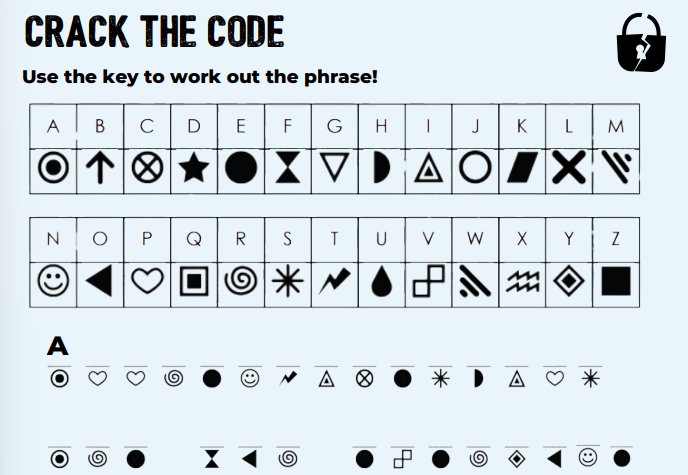 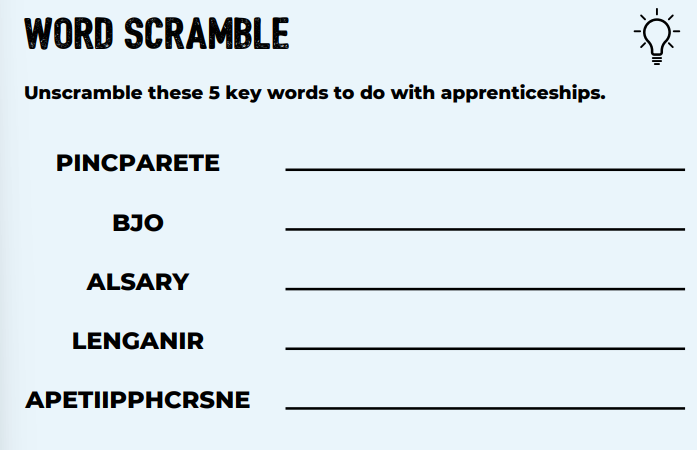